尋找下一隻Nvidia
尋找下一隻10倍股
指數都升10倍啦
假10倍股
檢討回顧比「預測」重要
之前你又唔買？
買咗都要坐得穩
股票點解會升？
有人買咪升
供求定律
有人買就升，就應該咁
而唔係咁
香港有10倍股嗎？
試舉例
人人都買過啦
人人都買過啦
呢隻都應該係
10倍股要嘅係
時間
盈利

Life is like a snowball. The important thing is finding wet snow and a really long hill
時間
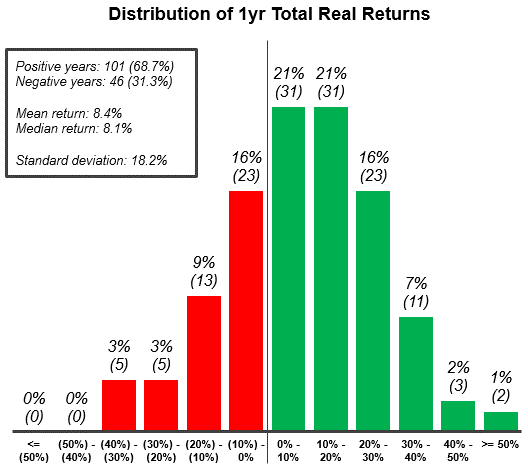 時間
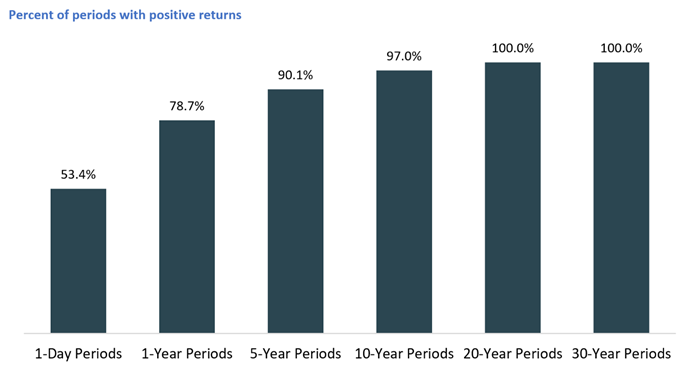 時間
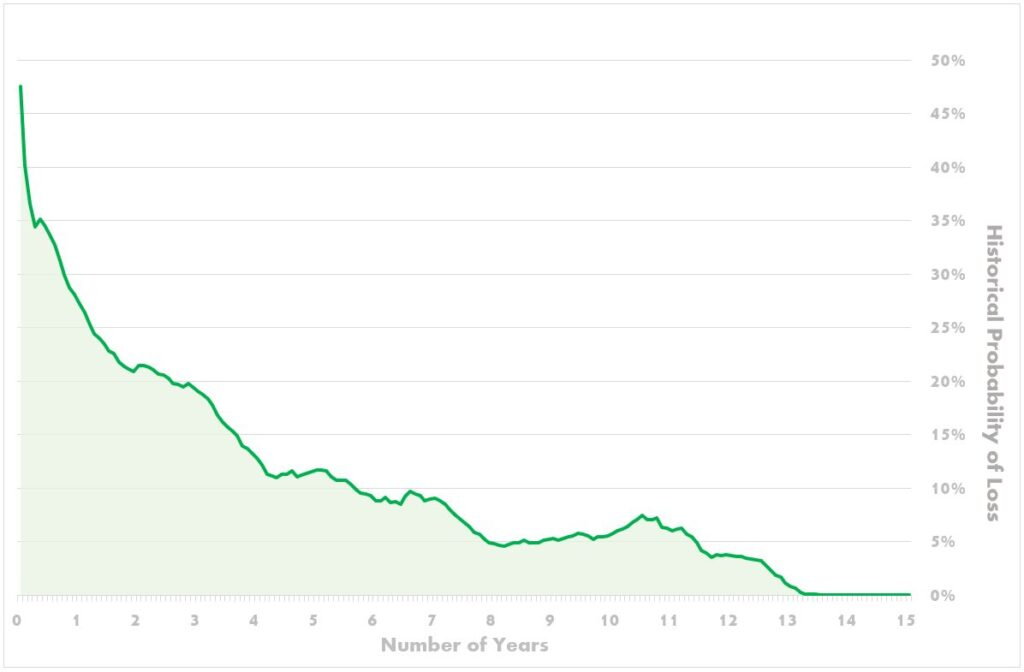 盈利
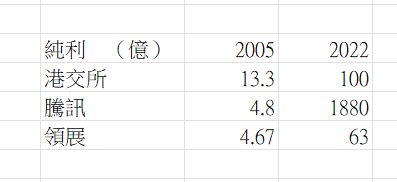 仲唔信嘅
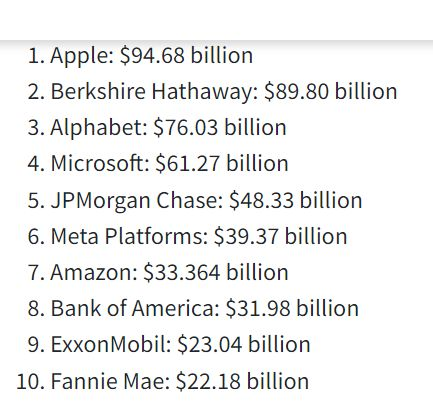 仲唔信嘅
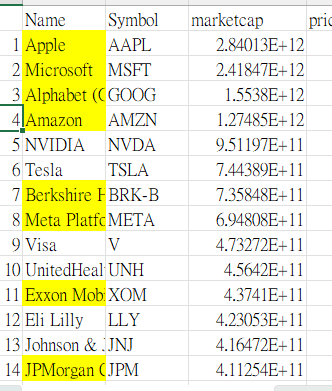 仲唔信嘅
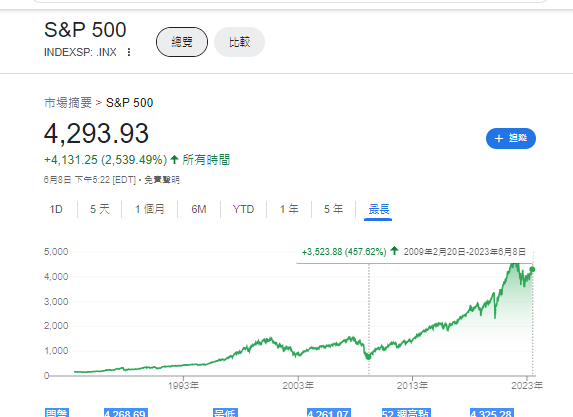 仲唔信嘅
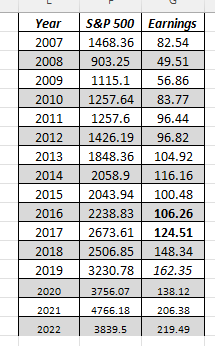 反面教材 2010年140億 ，之後冇見過
唔知咩教材2007年700億，而家3300億
甚麼公司才能長期維持盈利？
護城河！

品牌（LVMH，蘋果）
高入場門檻（銀行—以前）
技術（ASML，Nvidia）
網絡效應（Facebook，Microsoft）
壟斷（領展，港交所，VISA）
反面教材
反面教材
VISA
上次回顧
今次
美國舊經濟股
香港高息股

唔知乜公司有護城河？買指數！